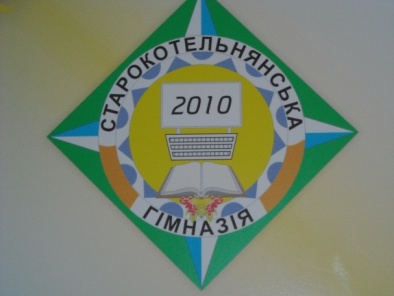 Старокотельнянська гімназія з поглибленим вивченням інформаційних технологій
Система методичної роботи гімназії
Схема  методичної роботи гімназії
котельня
Директор
Педрада
Психолог
соціальний  педагог
Керівники МО
Заступники
Методична рада
Методична рада
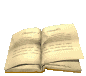 Методичний паспорт гімназії
11 класів
налічує гімназія
185 учні
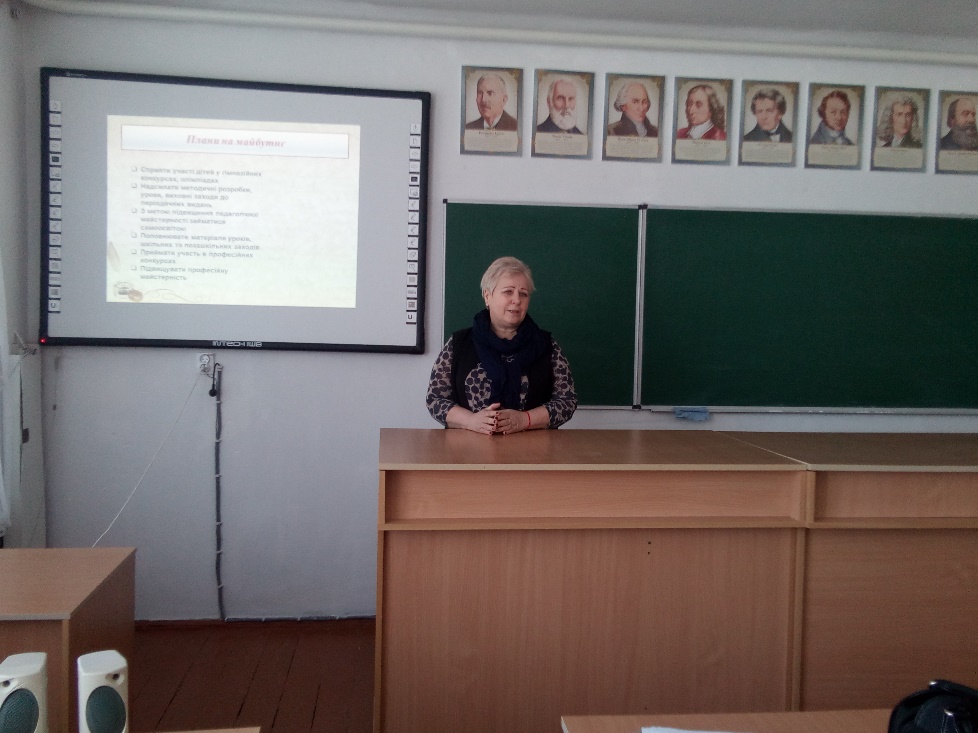 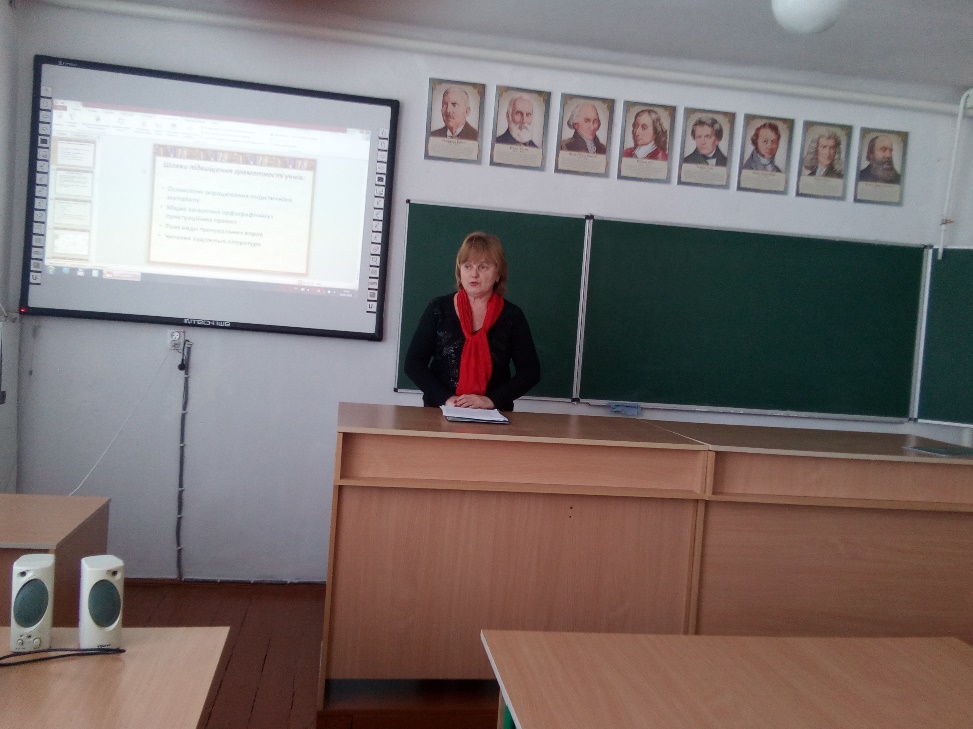 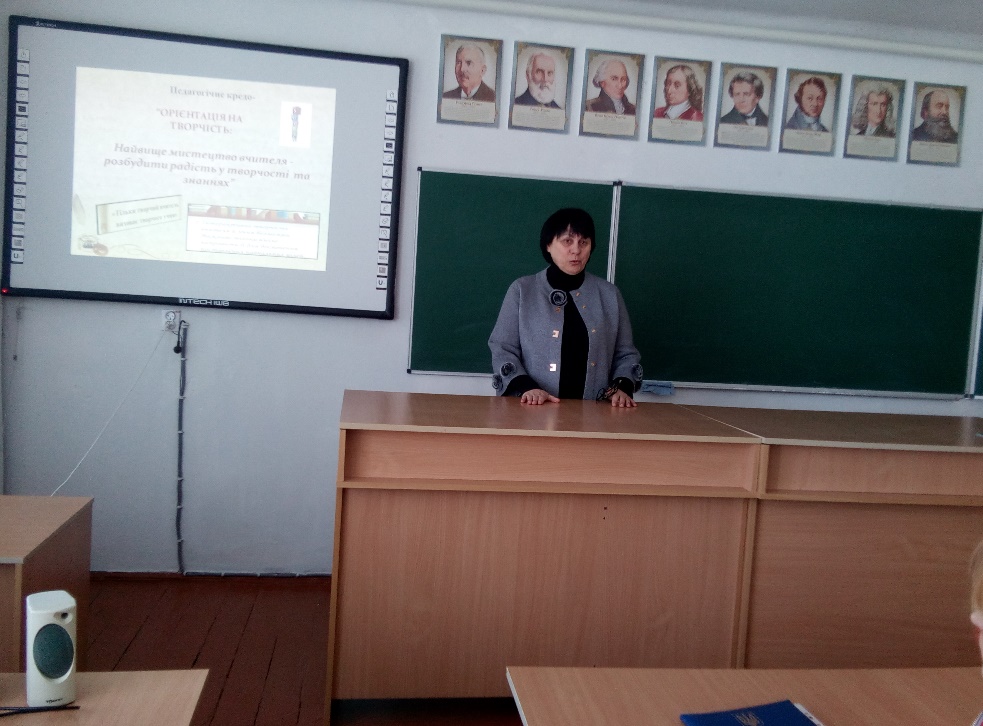 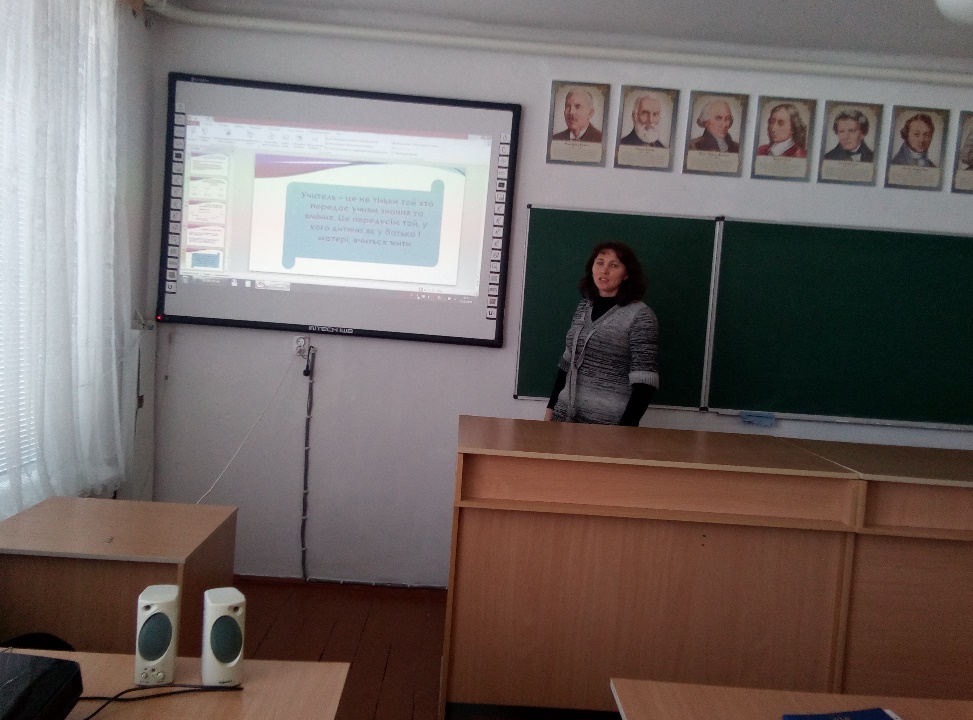 котельня
Методичний паспорт гімназії
Спеціалісти
гімназія налічує
Мають звання
16
вищої категорії
24  педагогічнихпрацівників
Відмінник освіти України
4
першої
4
2
другої
4
вчитель-методист
спеціаліст
2
2
старший вчитель
Якісний склад – 84 %
Завдання методичної роботи гімназії
котельня
поглиблення змісту загальноосвітньої підготовки учнів з окремих предметів навчального плану шляхом створення профільних класів, організації роботи факультативів, гуртків, спецкурсів; 

підвищення якості знань учнів з базових предметів навчального плану; 

створення наукового товариства учнів, залучення обдарованих дітей до науково-дослідницької діяльності;
Завдання методичної роботи гімназії
котельня
підвищення теоретичної, науково-методичної та професійної підготовки педагогічних працівників шляхом організації роботи школи професійної адаптації молодого учителя, ШМО учителів-предметників, творчих груп, проведення методичних тижнів, декад; 

створення умов для реалізації відповідних програм щодо розвитку особистості учня, враховуючи соціальний запит та особисту зацікавленість учнів, батьків, педагогів;
Завдання методичної роботи гімназії
котельня
забезпечення роботи науково-практичних семінарів з актуальних питань навчання і виховання школярів; 

підвищення рівня позаурочної роботи з навчальних предметів; 

поширення передового педагогічного досвіду працівників навчального закладу шляхом друку матеріалів у фахових виданнях; 

створення умов для оволодіння педагогами інноваційними методиками з метою підвищення результативності навчально-виховного процесу.
Форми методичної роботи гімназії
котельня
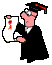 Масові
Групові
Індивідуальні
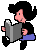 Функції методичної роботи гімназії
котельня
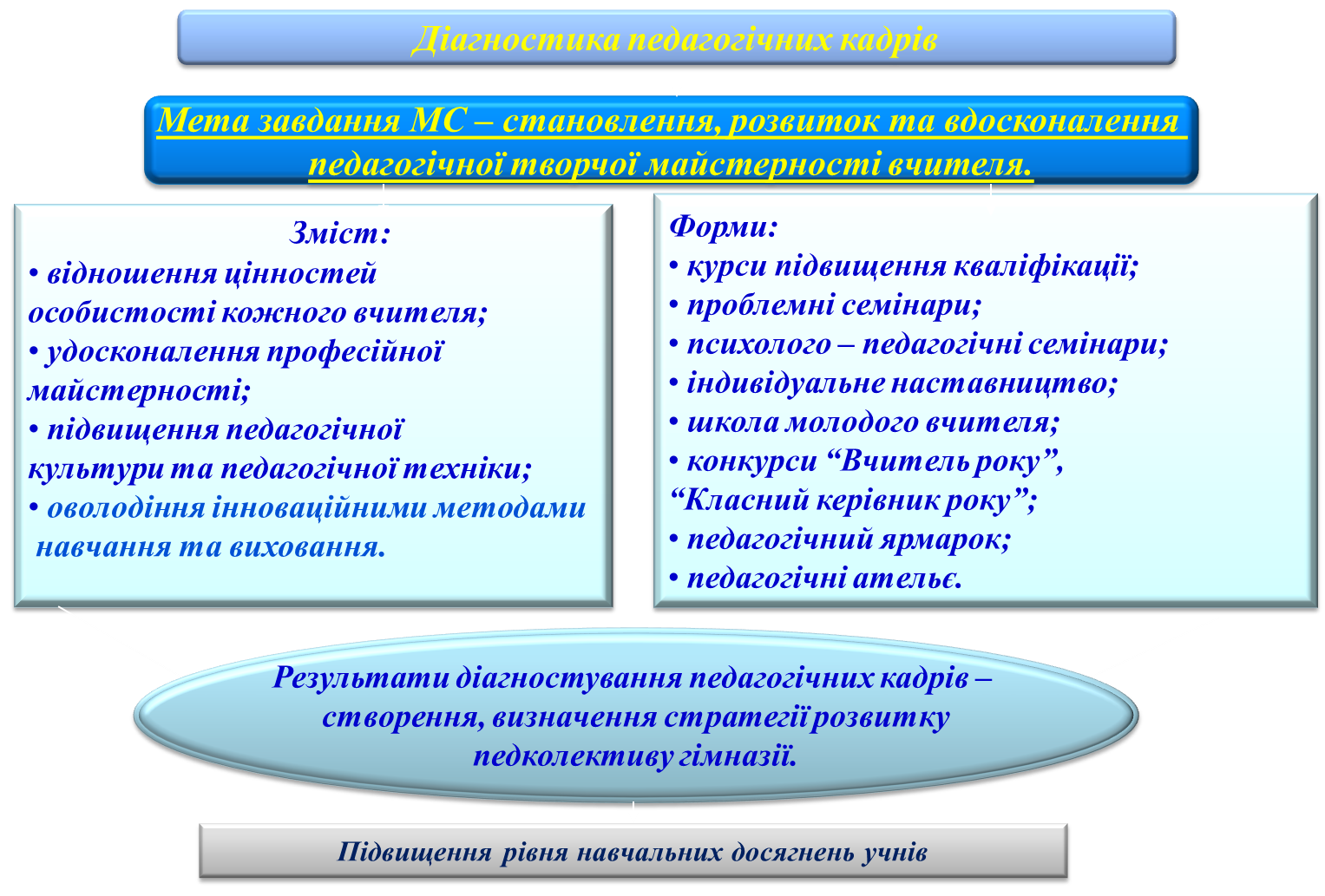 Система методичної роботи гімназії
котельня
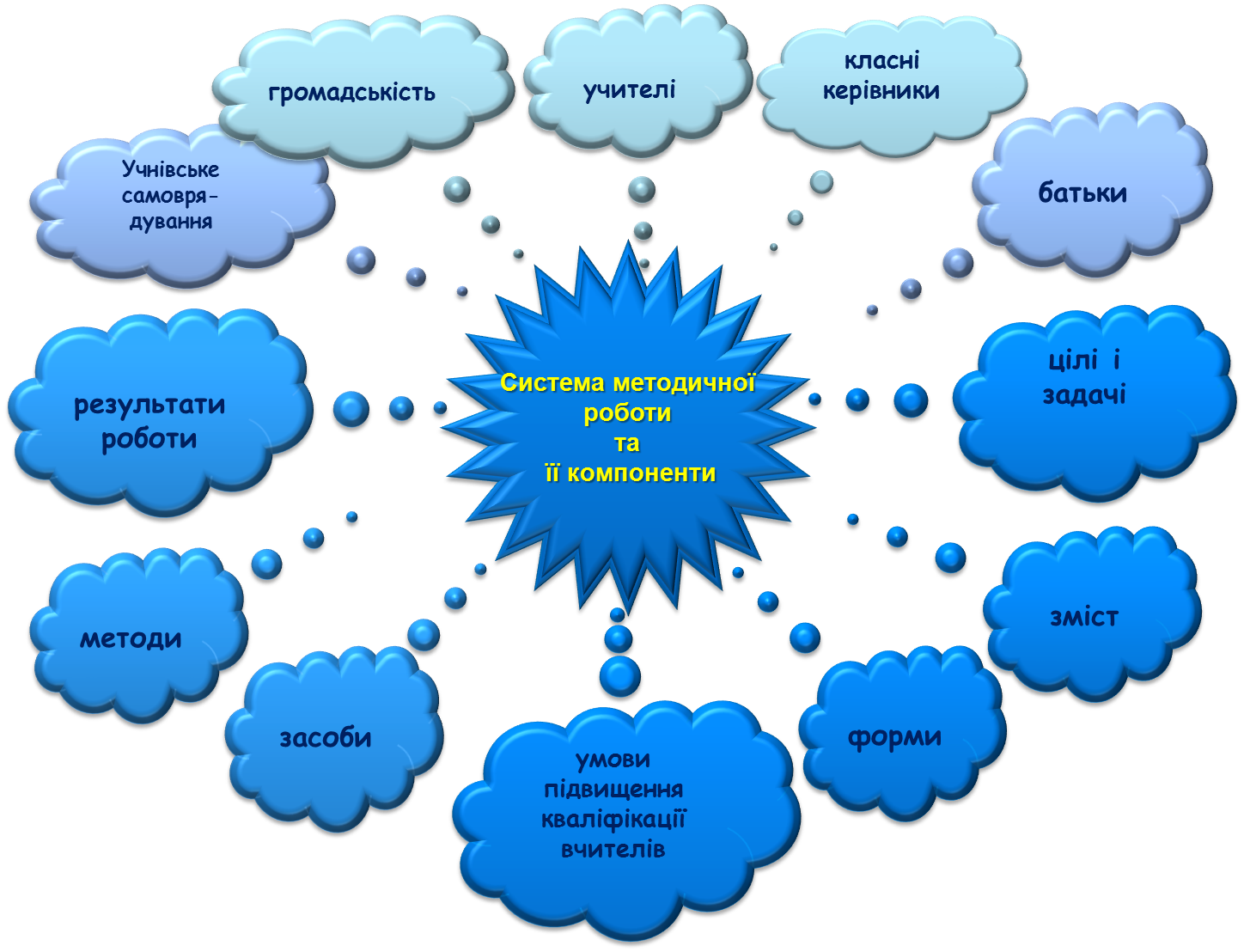 Гімназія працює над методичною проблемою:
котельня
“Удосконалення навчально-виховного процесу шляхом впровадження інноваційних технологій”
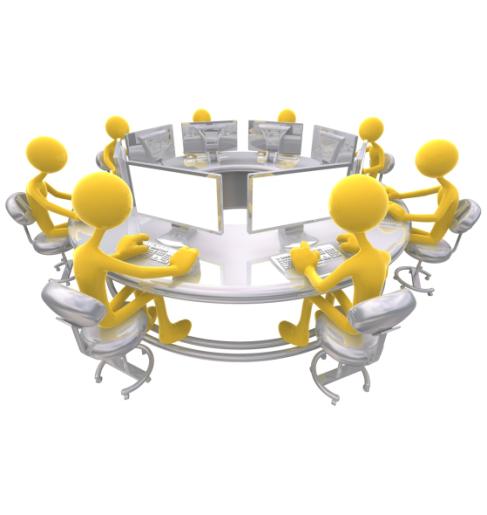 Оновлений методичний кабінет гімназії
котельня
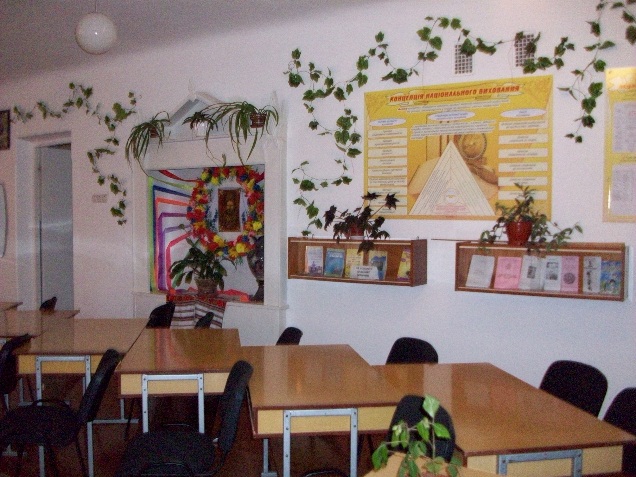 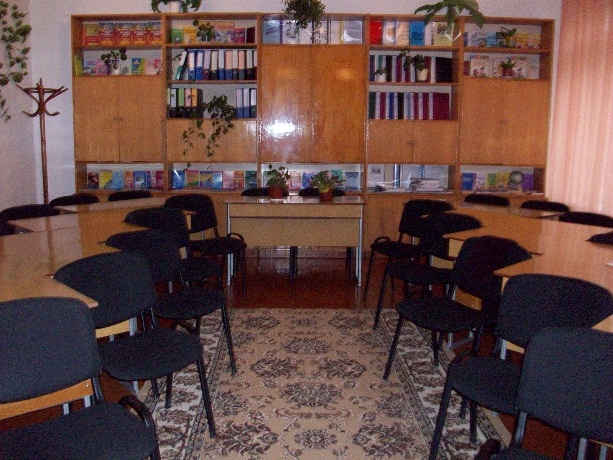 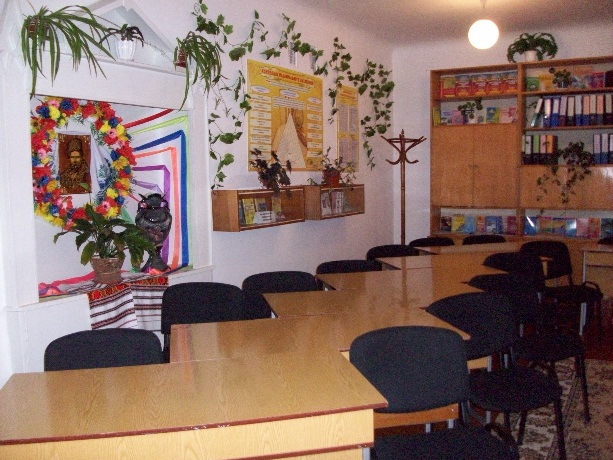 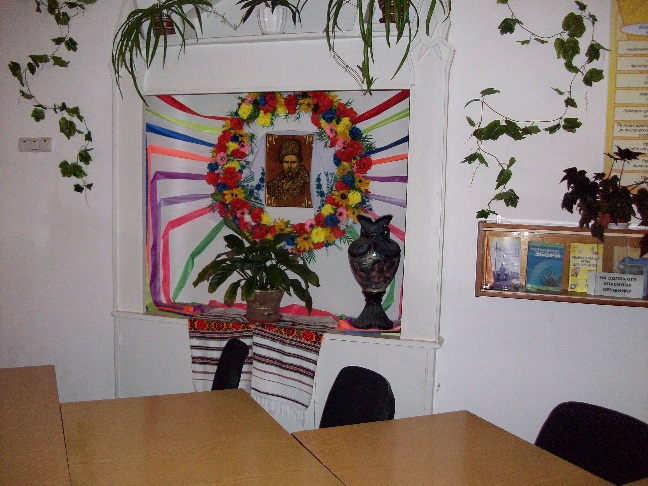 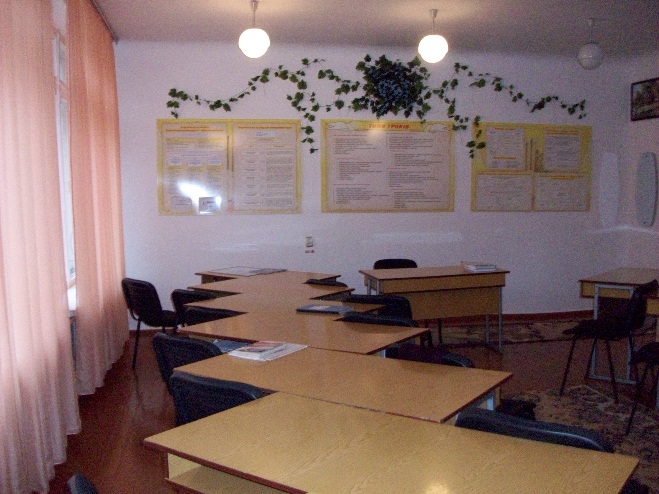 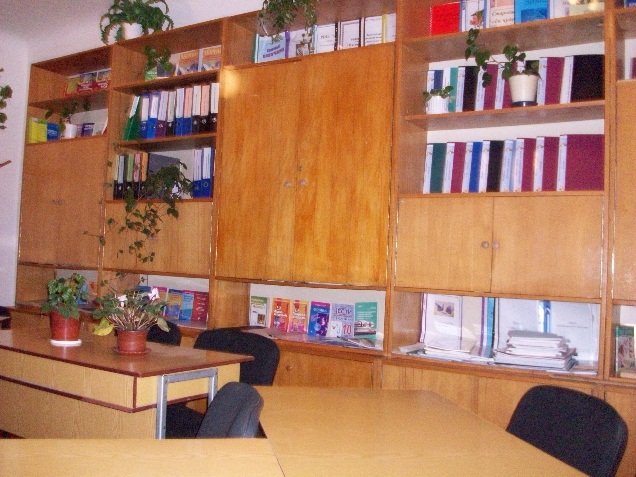 Теми самоосвіти членів адміністрації:
котельня
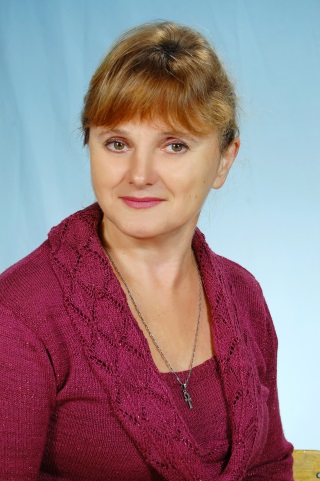 Хоменко М.І. 



“Комп`ютерно-орієнтовані технології у процесі викладання предметів гуманітарного циклу”
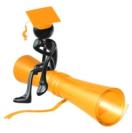 Теми самоосвіти членів адміністрації:
котельня
Лящук О.М.
  “Використання інноваційних педагогічних технологій у роботі початкової школи”
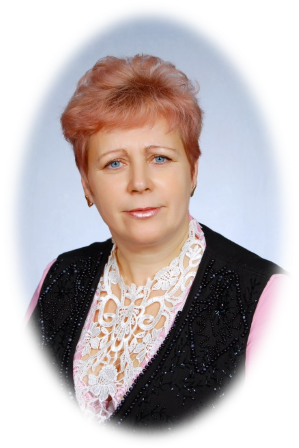 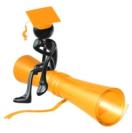 Теми самоосвіти членів адміністрації:
котельня
Панченко Ю.А.
   “Оптимальні шляхи використання інформаційних технологій у виховній роботі гімназії ”
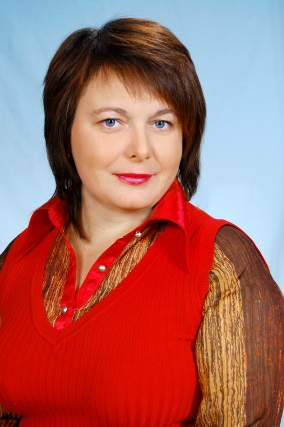 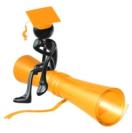 котельня
Методична проблема
вчителів початкової школи та вихователя групи продовженого дня
«Урізноманітнення методів і форм роботи на уроках початкової школи через впровадження інноваційних технологій  відповідно нових навчальних програм»
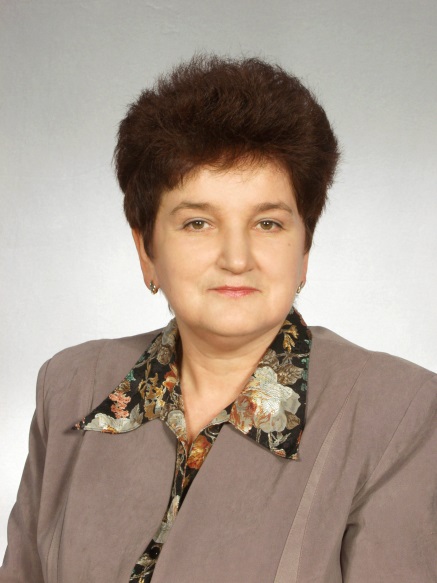 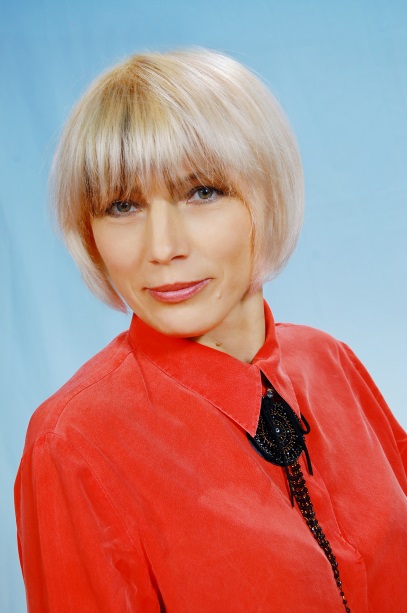 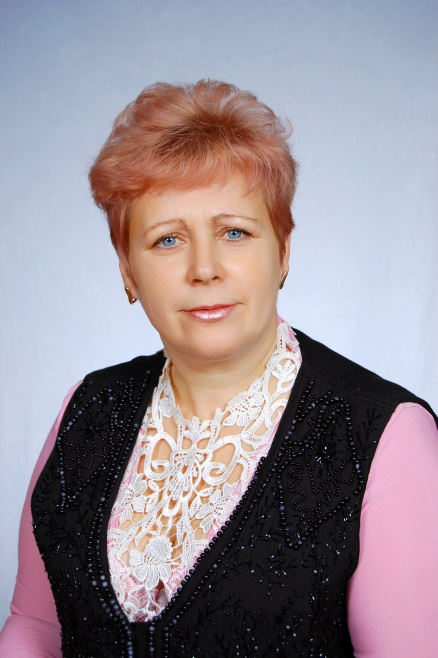 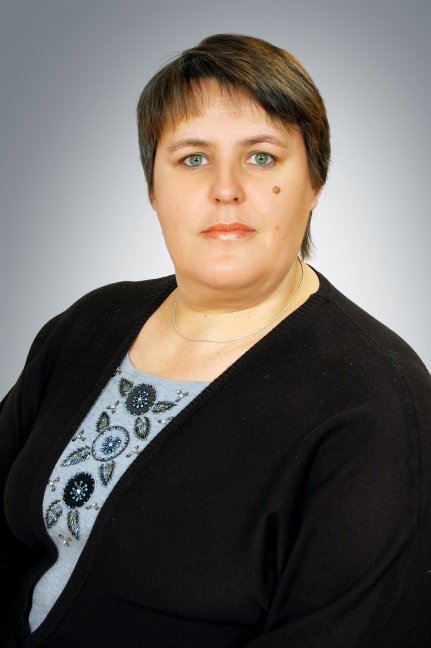 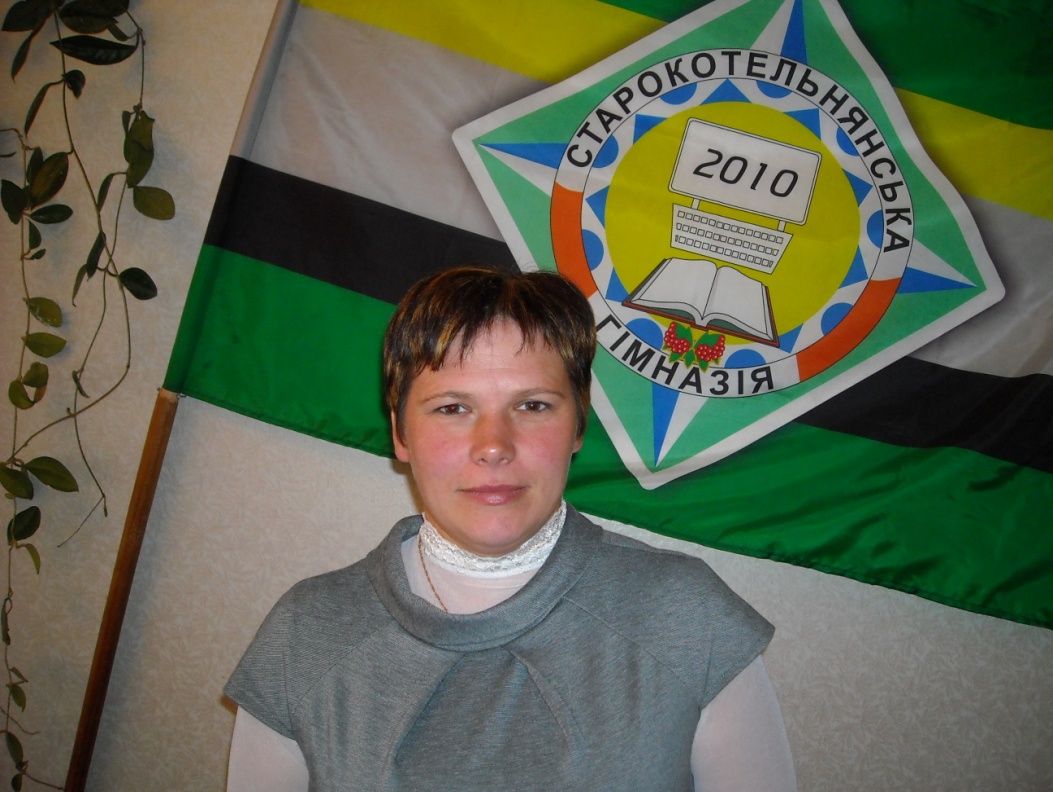 котельня
Методична проблема
вчителів суспільно – гуманітарного  циклу
«Інноваційні технології – шлях до формування творчих здібностей та пізнавальної активності учнів на уроках предметів суспільно-гуманітарного циклу»
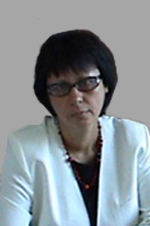 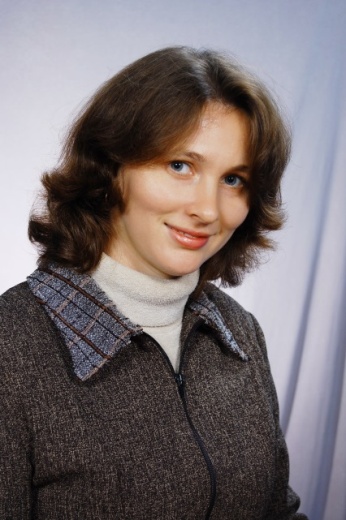 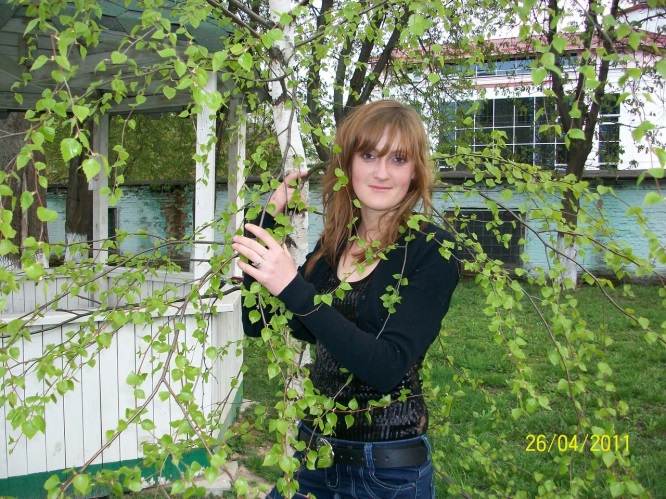 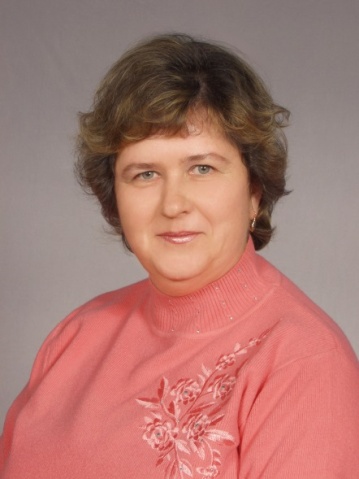 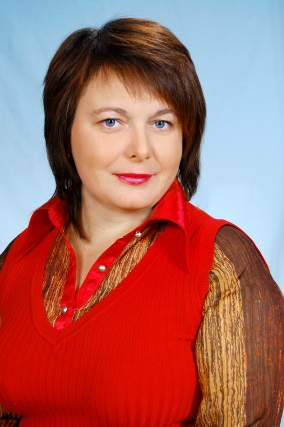 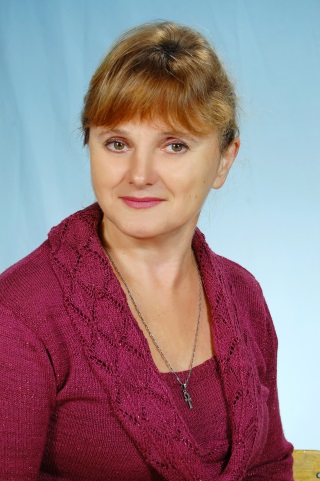 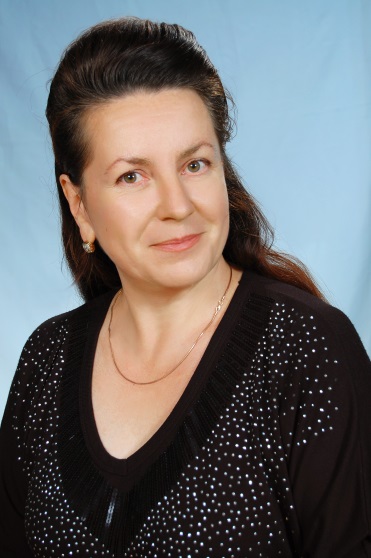 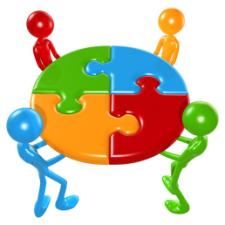 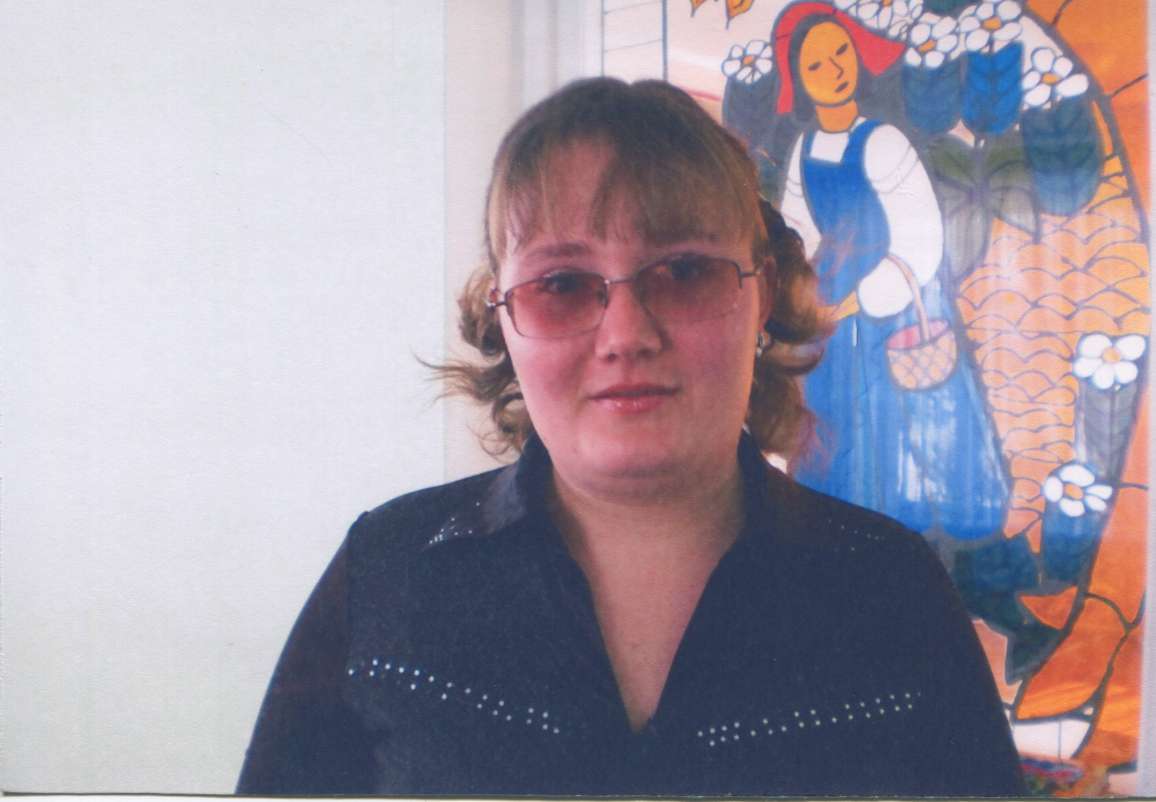 котельня
Методична проблема
вчителів природничо-математичного циклу
«Науково – дослідницька робота з використанням інноваційних технологій»
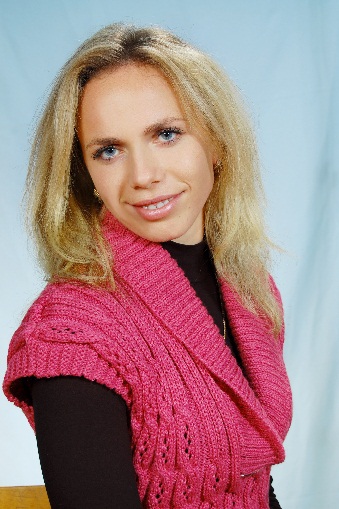 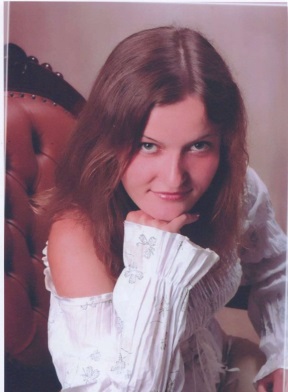 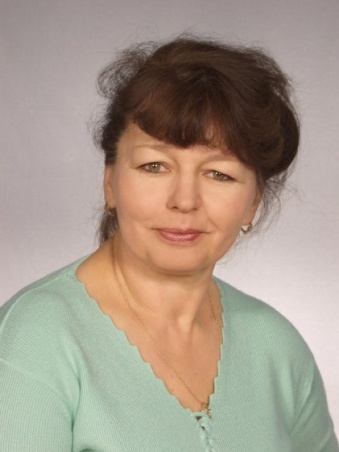 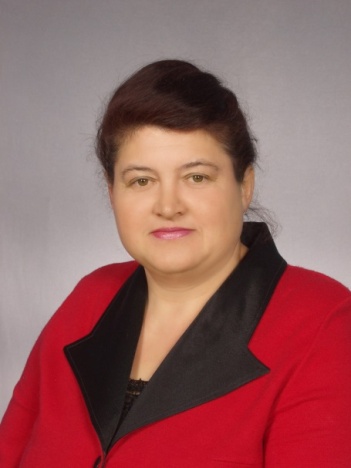 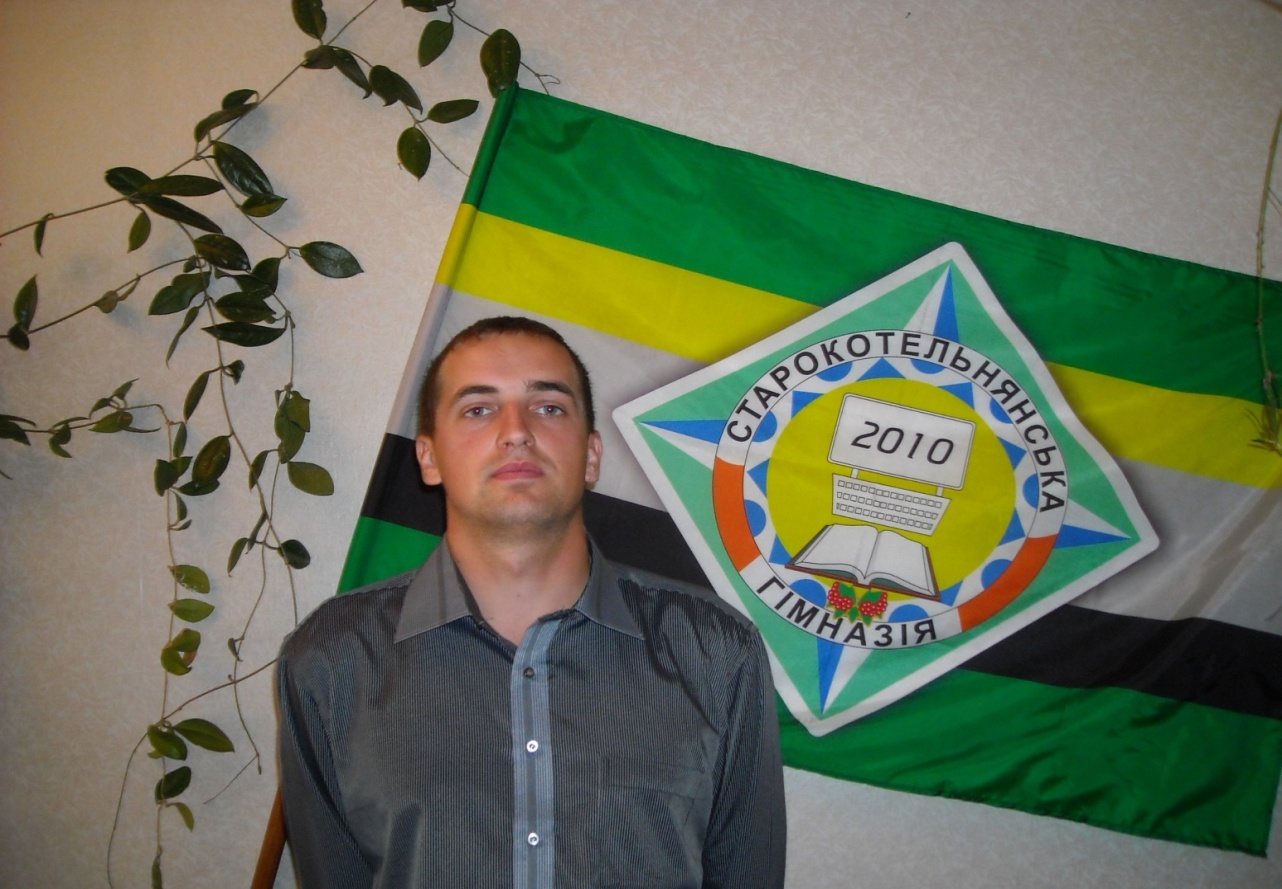 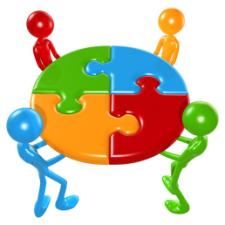 котельня
Методична проблема
вчителів трудового навчання , фізкультури та ЗВ
«Впровадження інформаційних технологій у навчальний процес на уроках трудового навчання.
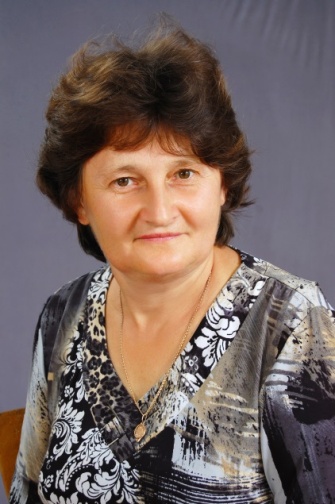 Науково – дослідницька робота як умова формування творчої компетентності учнів»
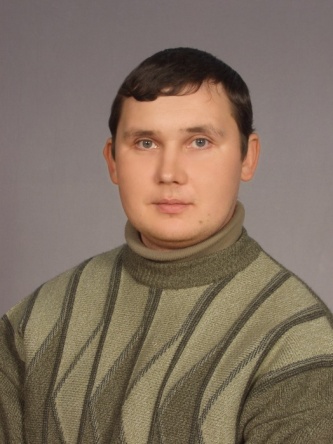 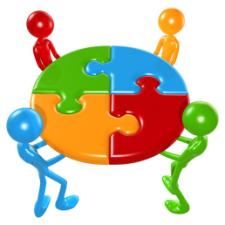 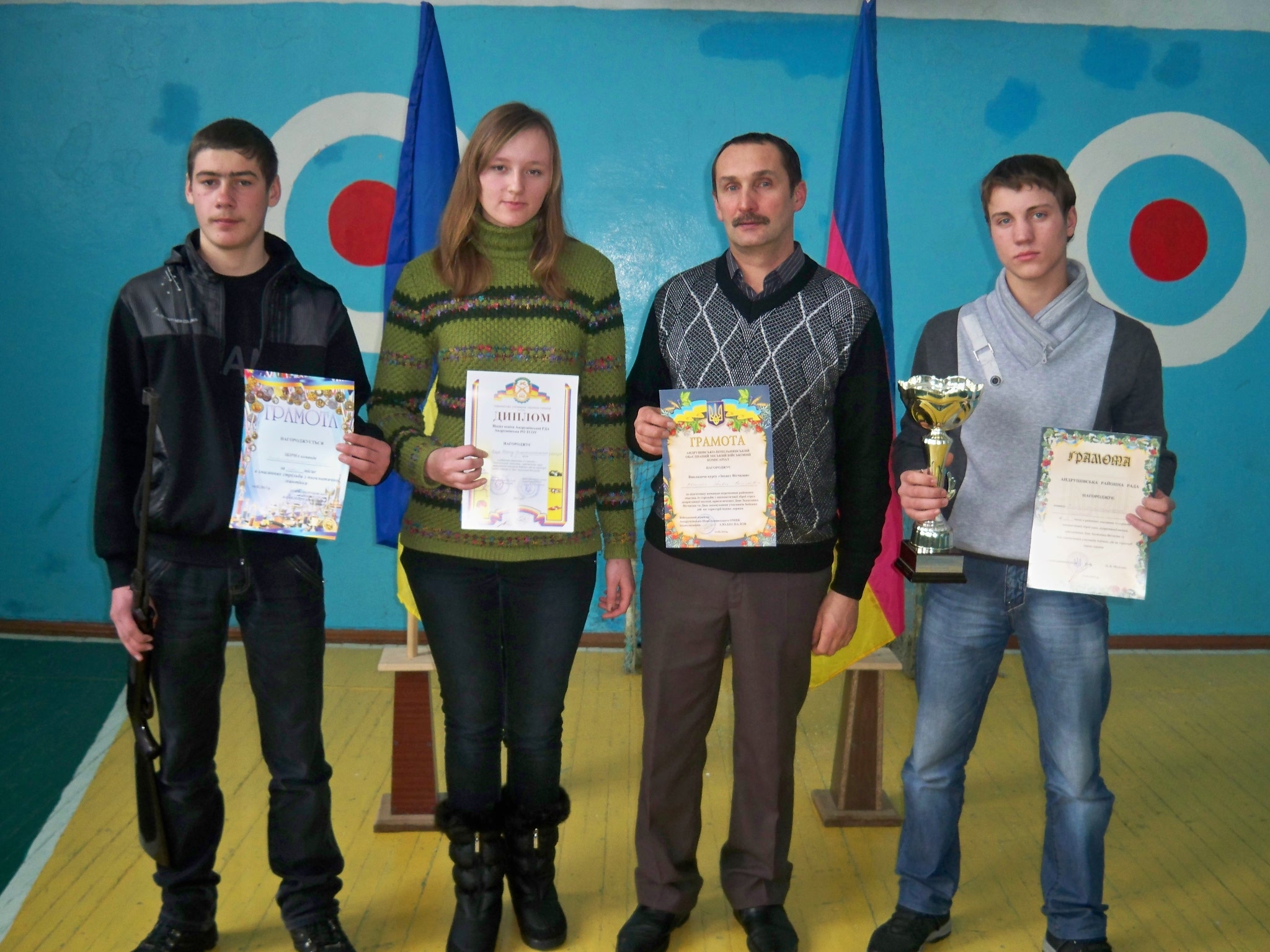 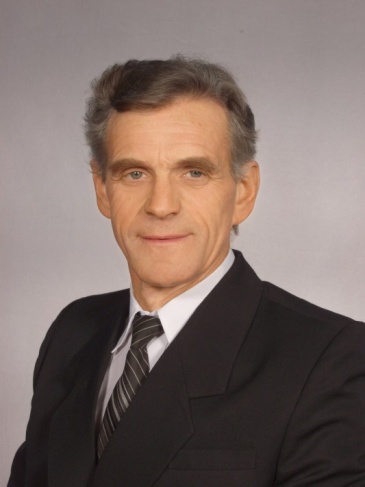 котельня
Методична проблема
класних керівників
«Урізноманітнення методів і форм виховної роботи  через впровадження інноваційних технологій»
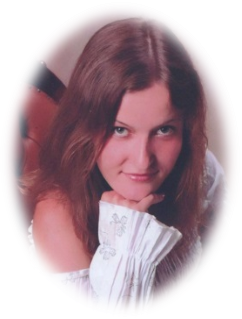 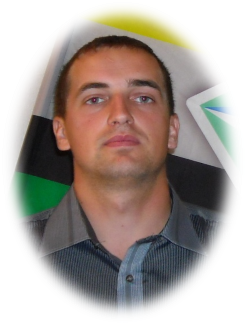 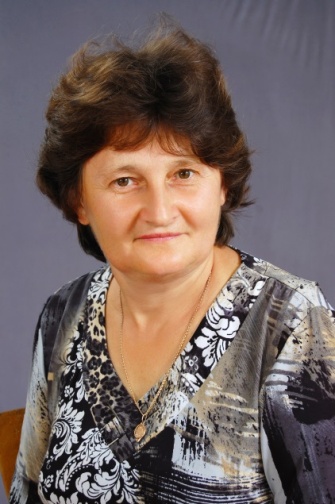 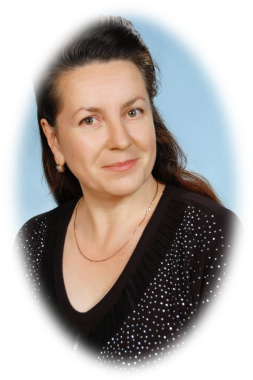 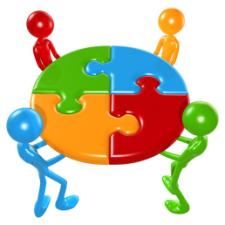 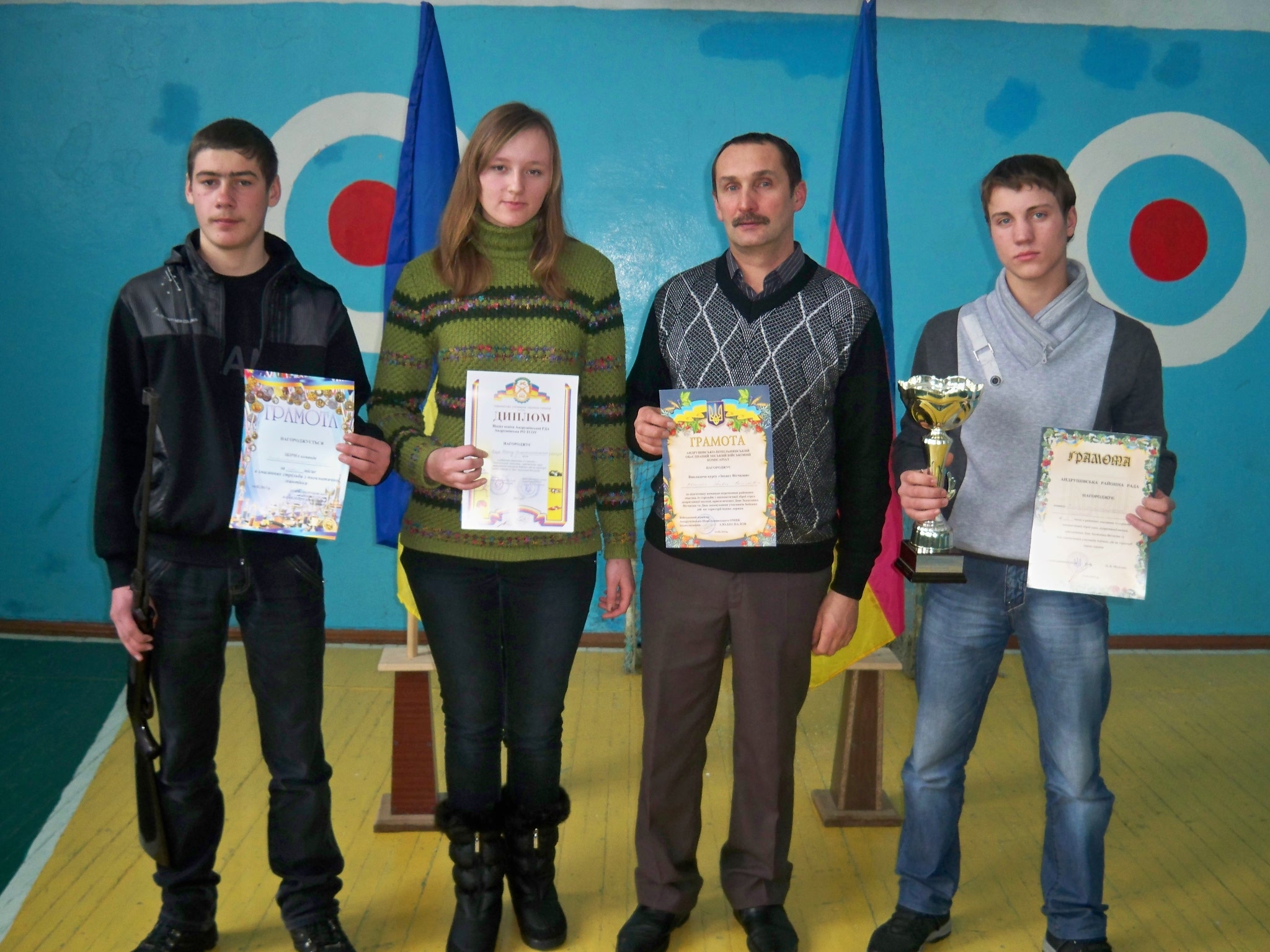 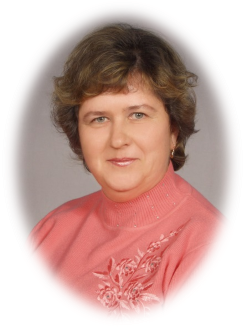 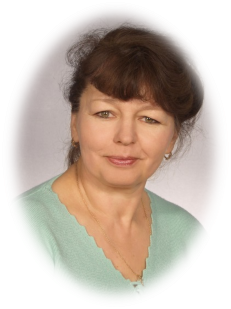 Тематика педагогічних рад
котельня
Підсумки роботи педагогічного колективу за 2016-2017 н.р., перспективи наступного навчального року та завдання по їх виконанню (порівняльний аналіз). 
Обговорення та затвердження річного плану роботи гімназії. 
Обговорення та затвердження плану роботи бібліотеки.
Про організацію харчування в гімназії.
Про оцінювання знань учнів 2 класу.
Про затвердження правил внутрішнього трудового розпорядку.
Про виконання рекомендацій районної серпневої конференції.
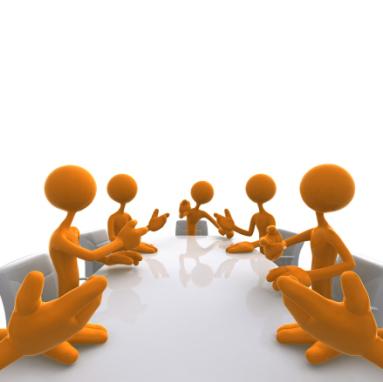 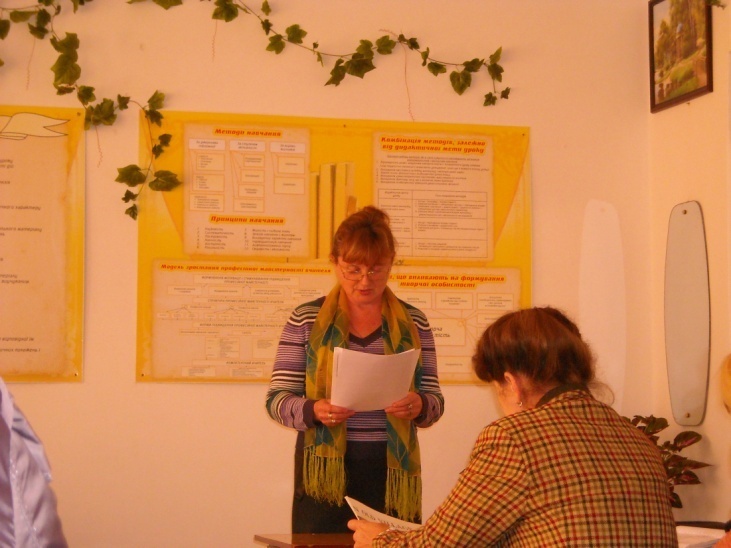 Тематика педагогічних рад
котельня
Види освітніх інновацій , перспективи їх використання.
Роль бібліотеки гімназії у підвищенні творчого рівня педагогів з урахуванням їх індивідуальних запитів.
Наукова організація праці вчителя та учнів.
Медико-педагогічний контроль за станом фізичного виховання в гімназії.
Формування творчої особистості учнів шляхом використання інтерактивних технологій.
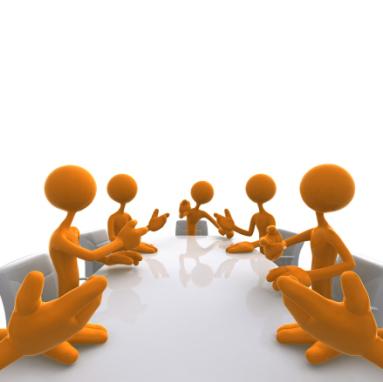 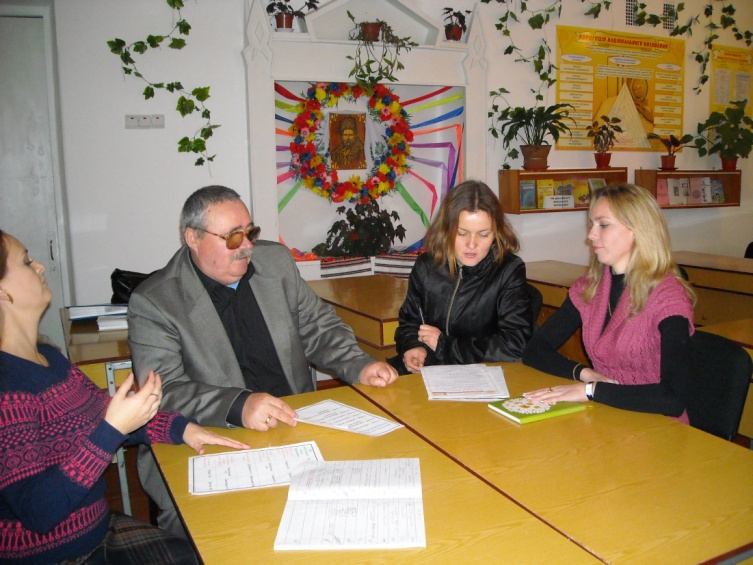 Тематика педагогічних рад
котельня
Творчий звіт вчителів , що атестуються.
Нові форми та методи проведення предметних місячників та декад з впровадженням інтерактивних та проектних технологій.
Педагогічні ради про допуск до ДПА , випуск із гімназії , переведення до наступних класів , нагородження тощо.
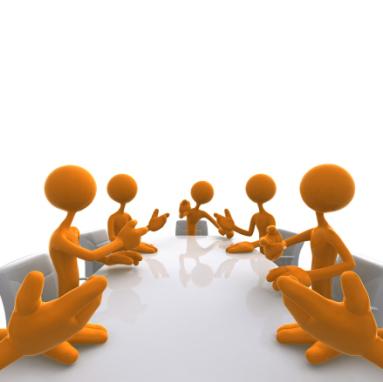 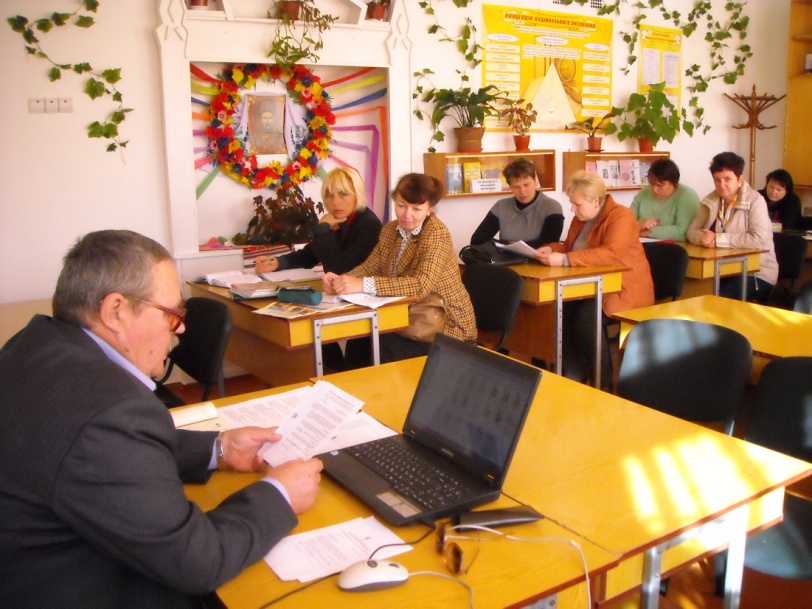 Тематика  нарад  при  директору
котельня
серпень
Облік учнів. Контроль стану охоплення навчанням дітей шкільного віку мікрорайону
 Про стан проведення ремонтних робіт, готовності   гімназії до нового  навчального  року.
 Про організацію  навчальної та виховної роботи . Планування роботи вчителів та класних керівників на І семестр
Про роботу спортивних залів, майстерень, навчальних кабінетів (ТБ)
 Про організацію роботи  з ОП та ТБ
 Про проходження  медичного огляду учнями 1-11 класів. Визначення групи для заняття фізкультурою
 Про режим роботи гімназії
 Про запобігання корупційним діям
 Про дотримання педагогічної етики та правил внутрішнього розпорядку
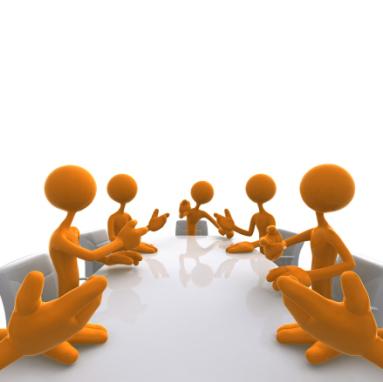 Тематика  нарад  при  директорові
котельня
Вересень
Про облік учнів. Контроль стану охоплення навчанням дітей шкільного віку мікрорайону. 
 Про стан харчування дітей
 Про профілактику дитячого травматизму, проведення бесід щодо  попередження дитячого травматизму під час навчально-виховного процесу, ведення  журналів інструктажу з ТБ
 Про організацію методичної роботи
  Про забезпечення підручниками, збереження та зміцнення бібліотечного фонду. 
 Про стан здобуття повної загальної середньої освіти випускниками 9-х класів та працевлаштування випускників 11-го класу
 Про оновлення  банку дітей пільгової категорії, контроль за житловим та майновим (шкільною та спортивною формою) забезпеченням дітей-сиріт і дітей, позбавлених батьківського піклування.
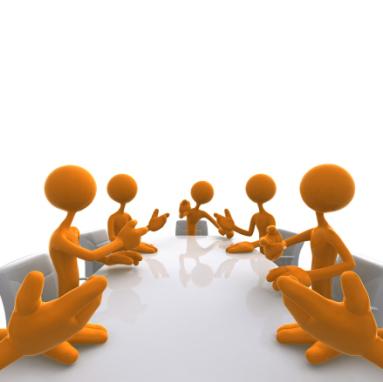 Тематика  нарад  при  директорові
котельня
Жовтень
Про дотримання санітарно-гігієнічних норм в організації навчально-виховного процесу
 Про відвідування учнями навчальних занять
 Про готовність  до осінньо-зимового періоду. Стан протипожежної, каналізаційної, опалювальної систем, котельного господарства, покрівлі, утеплення приміщень
 Про дотримання вимог з ведення класних журналів
 
Про організації навчально-виховного процесу в 1-х та адаптацію першокласників
Про охоплення учнів позашкільною освітою
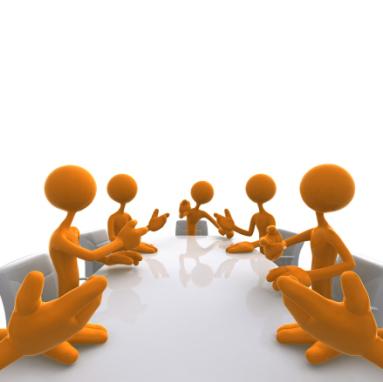 Тематика  нарад  при  директорові
котельня
Листопад
Про організацію харчування пільгової категорії учнів
Про стан корекційно-розвивальної, лікувально-профілактичної роботи та реабілітаційного процесу з дітьми, які мають вади розвитку
Про  організацією навчально-виховного процесу в 5-х класах та адаптацію п’ятикласників
Про роботу з учнями, які потребують психологічної підтримки. Виявлення, попередження і розгляд випадків насильства та жорстокого поводження з дітьми, забезпечення соціально-психологічного супроводу учасників навчально-виховного процесу
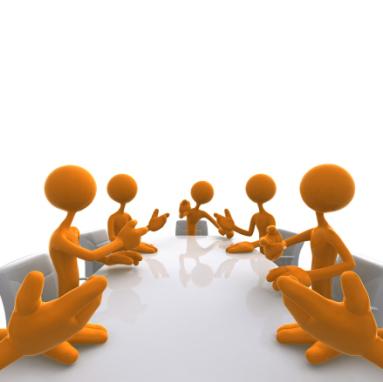 Тематика  нарад  при  директорові
котельня
Грудень
Про стан харчування дітей
Про ведення  документації, особових справ та трудових книжок педагогів.
 Про відвідування учнями навчальних занять  
 Про стан викладання економки в старшій школі (довідка) 
Про рівень навчальних досягнень учнів за результатами виконання навчальних програм
 Про стан виховної роботи за І семестр
 Про проходження курсової перепідготовки
 Про стан роботи з дітьми пільгової категорії
 Про підсумки роботи з охорони праці та ТБ
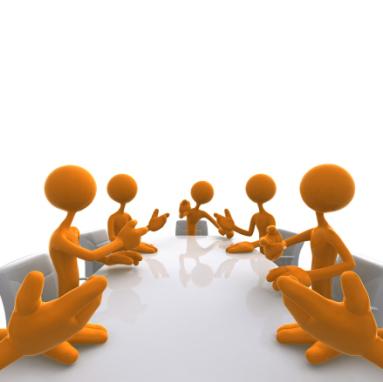 Тематика  нарад  при  директорові
котельня
Січень
 Про облік учнів та охоплення навчанням дітей шкільного віку мікрорайону
Про ведення журналів інструктажу з ТБ
 Про збереження та зміцнення бібліотечного фонду, стан роботи бібліотеки
 Про перевірку стану виконання та корекцію планів роботи гімназії
 Про контроль за навчанням дітей з особливими освітніми потребами 
 Про роботу класних керівників з багатодітними сім’ями
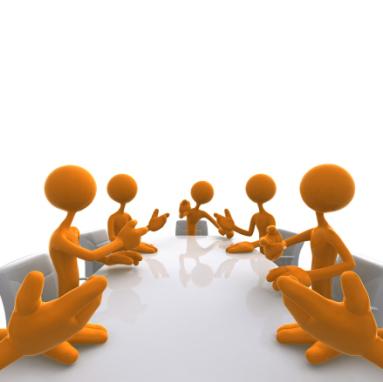 Тематика  нарад  при  директорові
котельня
Лютий
 Про стан викладання англійської мови в початкових класах та інформатики та географії (наказ)
 Про профорієнтаційну роботу з учнями
 Про заміну уроків. 
 Про організації навчально-виховного процесу в 1-х класах
 Про ведення поурочних планів вчителями
 Про хід атестації та відвідування навчальних занять педагогічних працівників, які атестуються.
 Про роботу з обдарованими учнями.
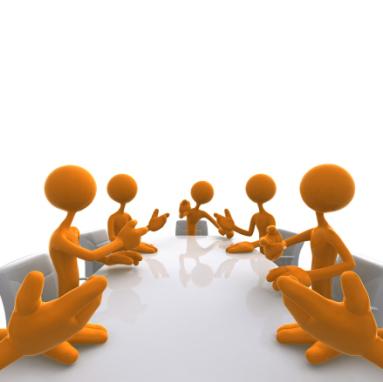 Тематика  нарад  при  директорові
котельня
Березень
Стан харчування дітей
 Про підготовку до державної підсумкової атестації
  Про організацію та проведення Дня ЦЗ
 Про  набір учнів до 1-х класів   
 Про дотримання санітарно-гігієнічних норм в організації навчально-виховного процесу
 Про стан викладання історії  
 Про відвідування учнями навчальних занять
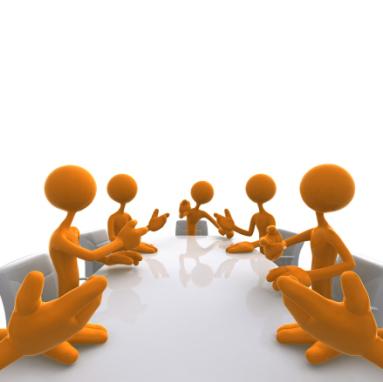 Тематика  нарад  при  директорові
котельня
Квітень
 Про дотримання вимог з ведення класних журналів
Про ознайомлення педагогів із попереднім навантаженням на наступний навчальний рік
 Про стан викладання фізики 
 Про проходження обов’язкових медичних оглядів медпрацівників.
Про роботу з учнями, які потребують психологічної підтримки. Виявлення, попередження і розгляд випадків насильства та жорстокого поводження з дітьми, забезпечення соціально-психологічного супроводу учасників навчально-виховного процесу 
 Про підсумки атестації педагогічних працівників
Про завершення навчального року
 Про підготовку літнього оздоровлення учнів.
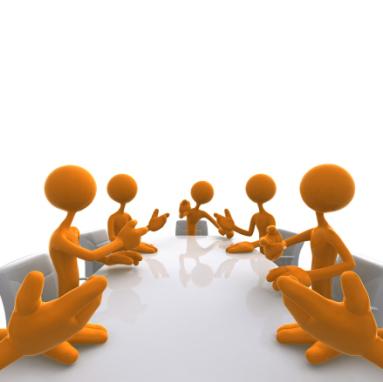 Тематика  нарад  при  директорові
котельня
Травень
 Про планування роботи гімназії на навчальний рік
Про стан харчування дітей
Про профорієнтаційну роботу з учнями
Про стан виховної роботи за навчальний рік
Про набір учнів до 1-х класів
Про дотримання санітарно-гігієнічних норм в організації навчально-виховного процесу
 Про ведення журналів інструктажу з ТБ
 Про перевірку стану виконання та корекцію планів роботи гімназії
Про відвідування учнями навчальних занять  
Про проходження курсової перепідготовки
Про результати рейтингової оцінки вчителів за навчальний рік.
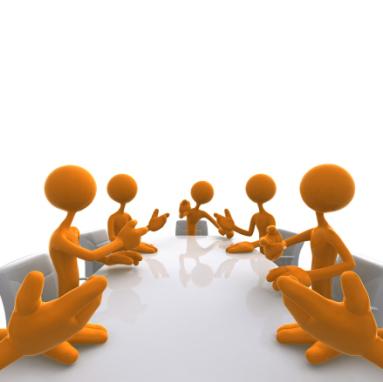 Перелік  творчих об`єднань при гімназії
КОТЕЛЬНЯ
Творча група



Смолінський Р.П. “Аспекти організації роботи з обдарованими дітьми у процесі вивчення інформаційних технологій”
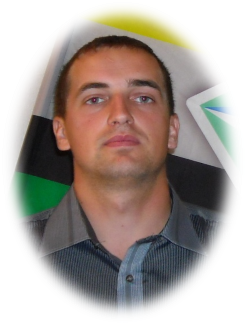 Перелік шкільних творчих об`єднань
КОТЕЛЬНЯ
Творча група



Кошовий С.Г. “Розвиток навичок здорового способу життя шляхом використання здоров’язберігаючих технологій»
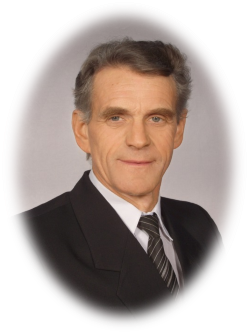 Перелік шкільних творчих об`єднань
КОТЕЛЬНЯ
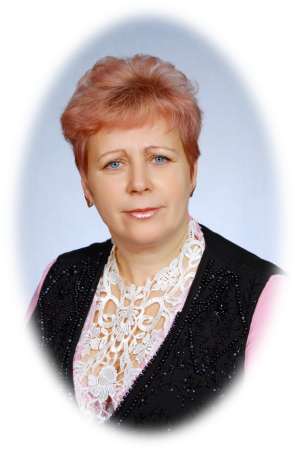 Творча лабораторія



Лящук О.М. “Реалізація освітніх завдань школи І ступеня через використання інноваційних технологій”
КОТЕЛЬНЯ
Творчо працюючі вчителі
Циганок Г.В.
  Використання інноваційних педагогічних технологій на уроках фізики 


Марищенко В.М.
Математичне моделювання як засіб формування математичних компетентностей учнів
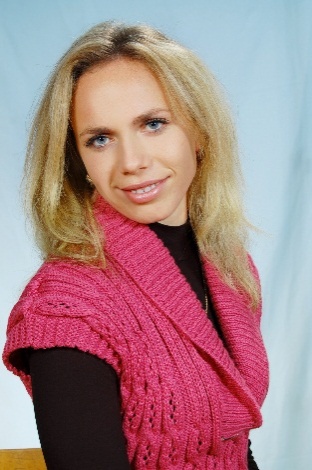 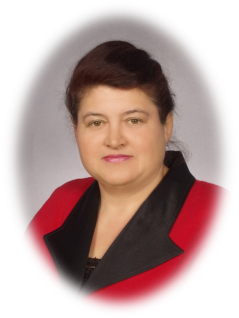 КОТЕЛЬНЯ
Творчо працюючі вчителі
Мотиженець Д.О. 
  “Інтегрована спрямованість уроків музичного мистецтва через використання інформаційно-комунікаційних технологій”


Нишпал Л.М.
 “Використання методу проектів як важливого аспекту формування компетентностей учнів початкової школи”
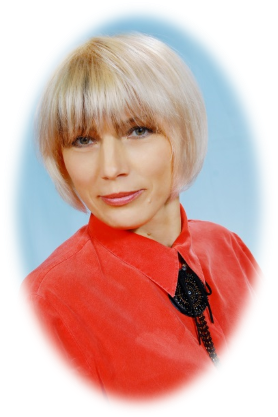 КОТЕЛЬНЯ
Творчо працюючі вчителі
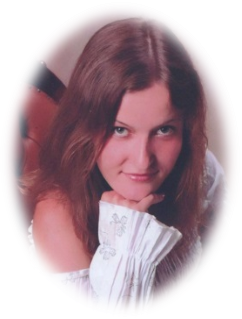 Смолінська Н.О.
 “Формування інформаційних компетентностей при викладанні інформатики”


 Лящук О.М.
  “Розвиток пізнавальної активності молодших школярів через використання інформаційно-комунікаційних технологій”
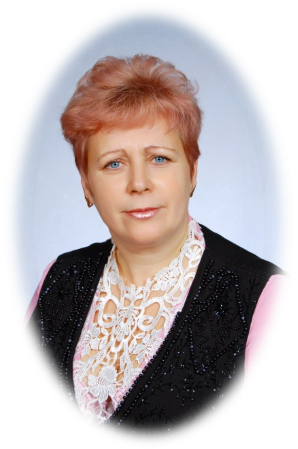 КОТЕЛЬНЯ
Творчо працюючі вчителі
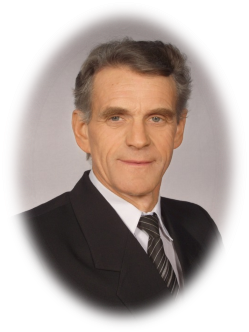 Кошовий С.Г.
“Формування постави та профілактика плоскостопості на заняттях фізичної культури”


Хоменко Т.І.
“Просвітницька діяльність у роботі психолога”
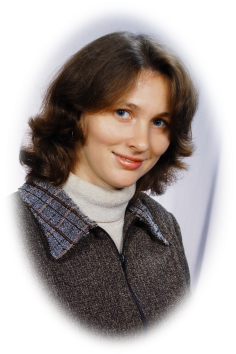 Керівники МО
КОТЕЛЬНЯ
Рибалко Л.П. – вчитель біології і хімії 


Кварацхелія Л.М. - вч. історії і правознавства;
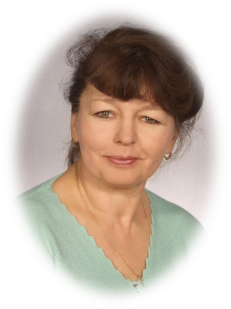 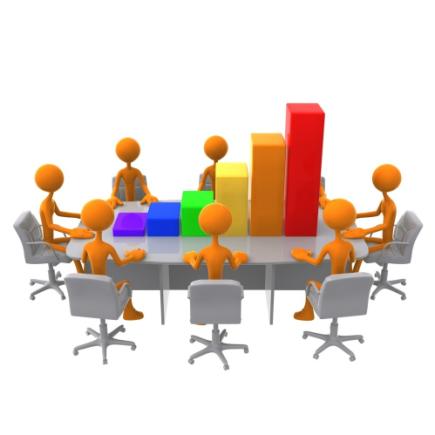 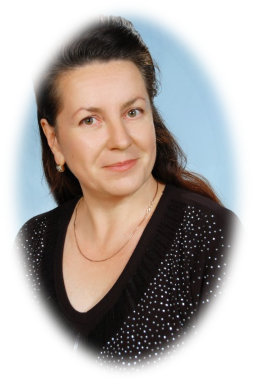 Керівники МО
КОТЕЛЬНЯ
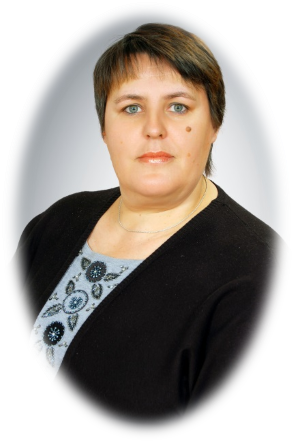 Комар К.Б. - вч. початкових класів



Кошовий С.Г. – вч.  фізичної культури
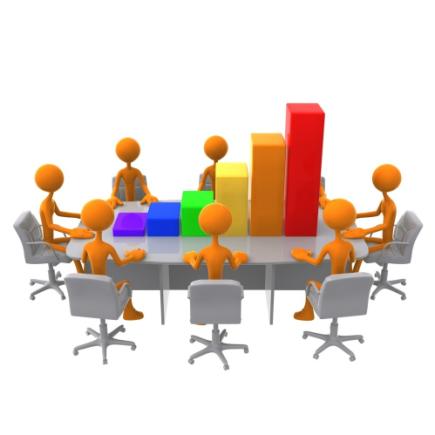 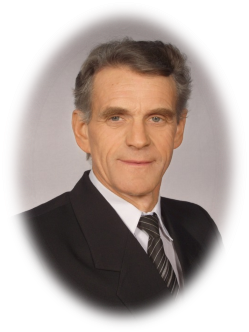 Керівники МО
КОТЕЛЬНЯ
Панченко Ю.А.–
заступник директора з виховної роботи
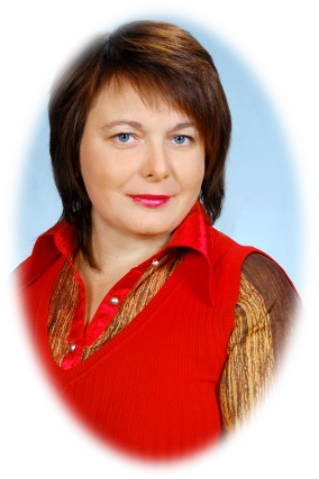 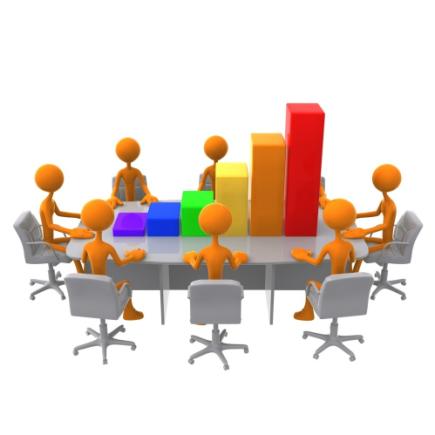 КОТЕЛЬНЯ
Структура інформаційної  діяльності
КОТЕЛЬНЯ
Структура інформаційної діяльності
К%ОТЕЛЬНЯ
Структура інформаційної діяльності
КОТЕЛЬНЯ
Структура інформаційної діяльності
Вчителі, які володіють навичками роботи з ПК, використовують ІКТ
КОТЕЛЬНЯ
97 %
92 %
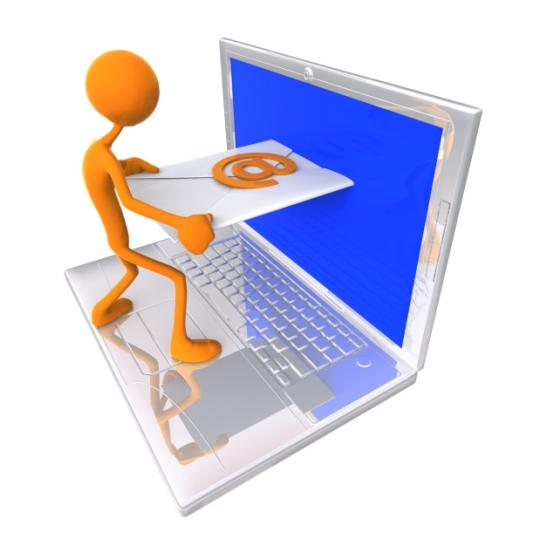 68 %
Класи з поглибленим вивченням предметів
кКОТЕЛЬНЯ
2-6 класах – пропедевтичний курс інформатики;
 7 – базовий курс;
 8 - 9 - поглиблене вивчення інформаційних технологій
10-11 – профільне навчання ІКТ
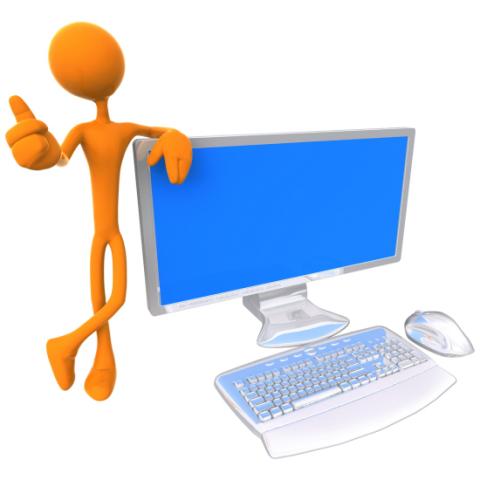 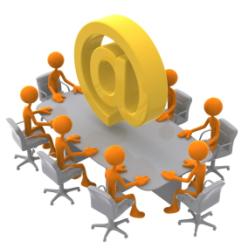 Профільне навчанняшколи ІІІ ступеню
Напрям:технологічний; Профіль: інформаційно-технологічний
КОТЕЛЬНЯ
Школа ІІІ ступеню Курси за вибором, факультативні, індивідуальні та групові заняття та консультації